Loknete Dr. Balasaheb Vikhe Patil (Padmabhushan Awardee)Pravara Rural Education Society’sArts, Commerce & Science College, Alkuti      

 Alkyl Halides
 S.Y.BSC
       Mrs. Karkande S.P
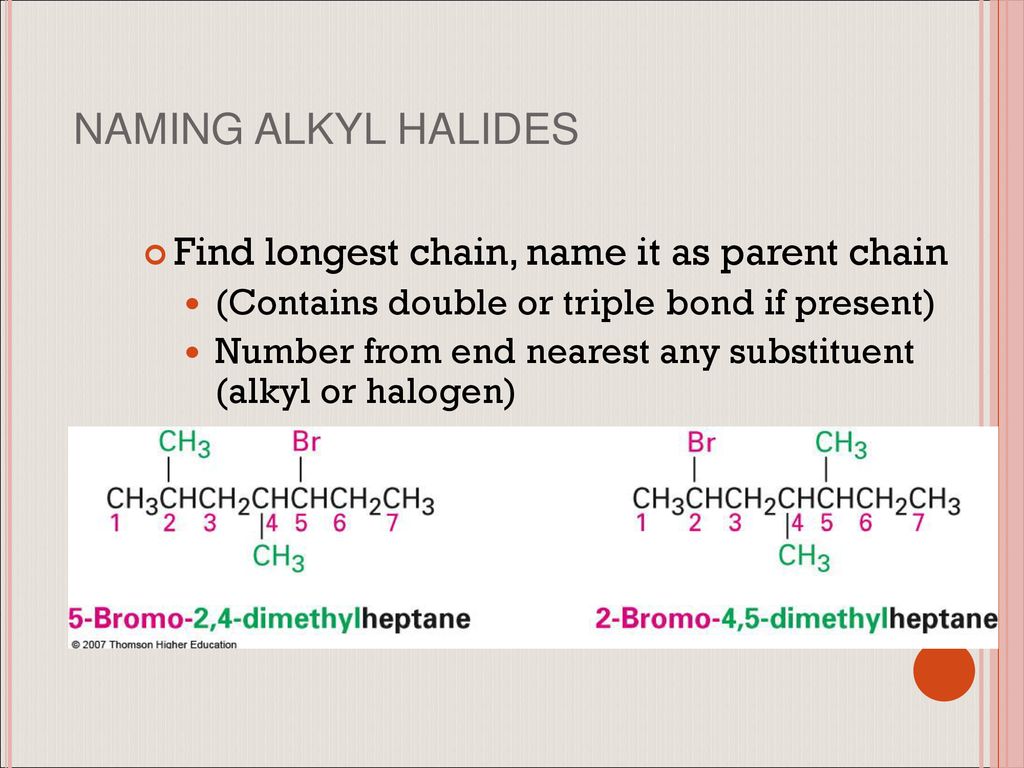 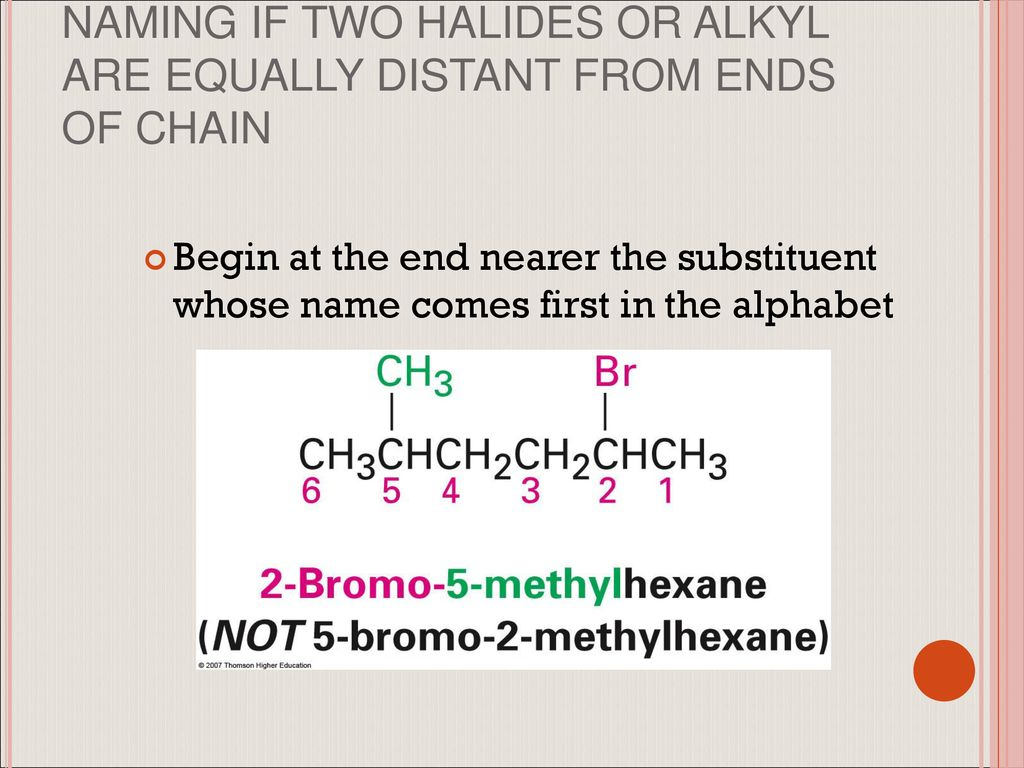 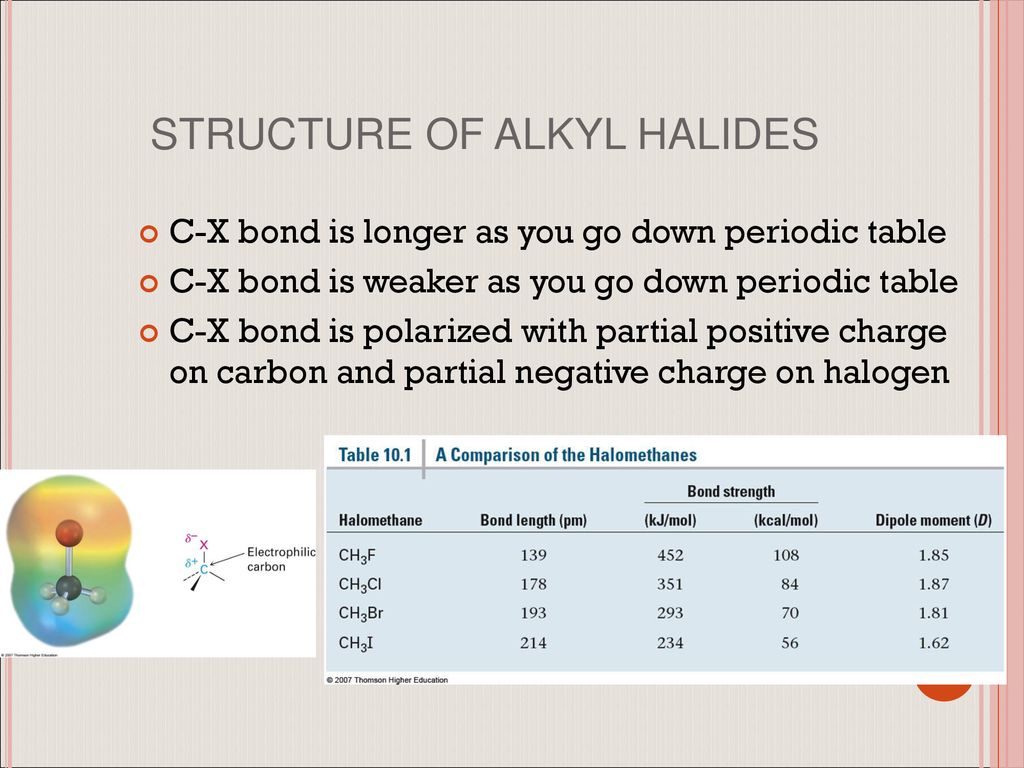 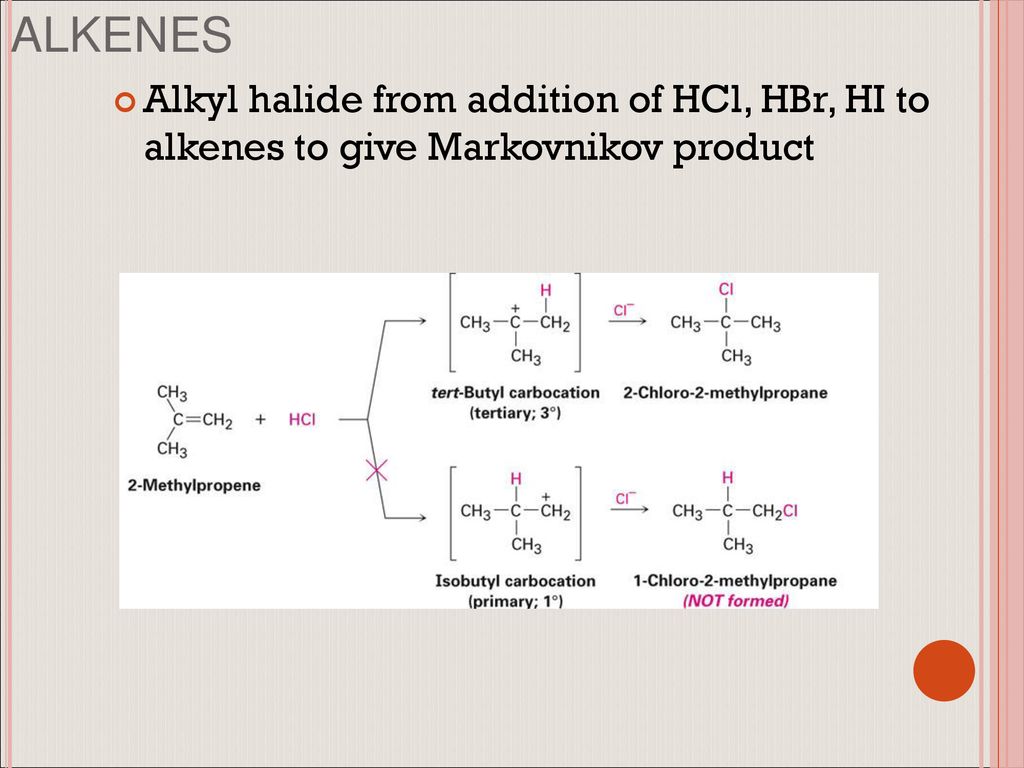 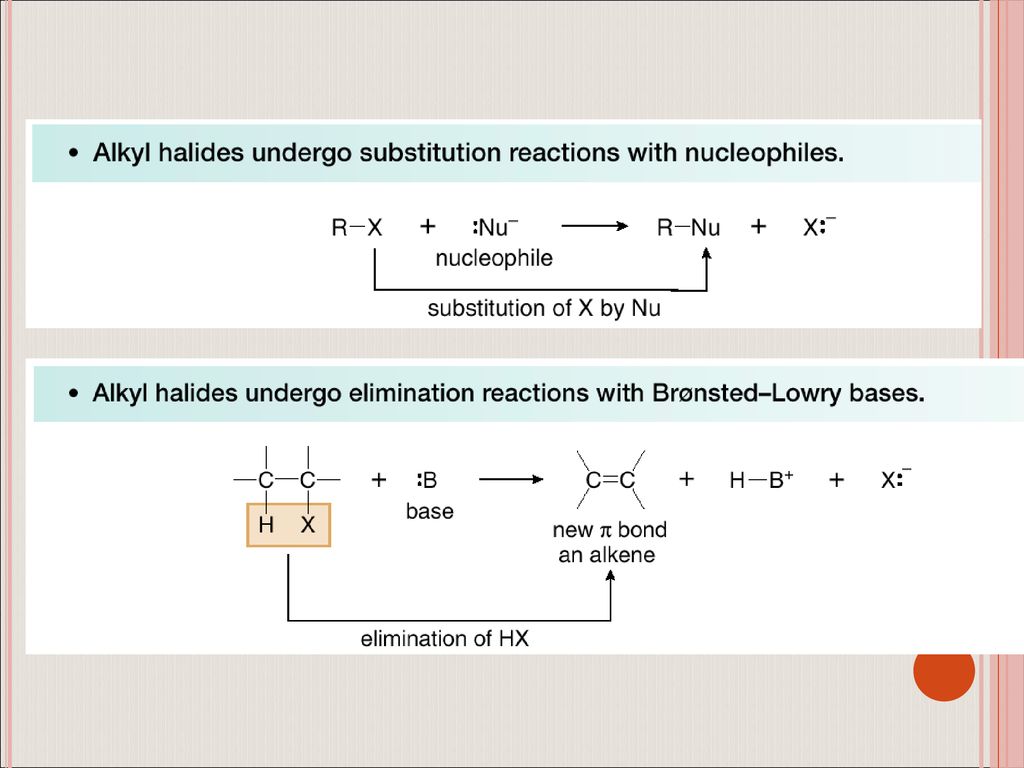 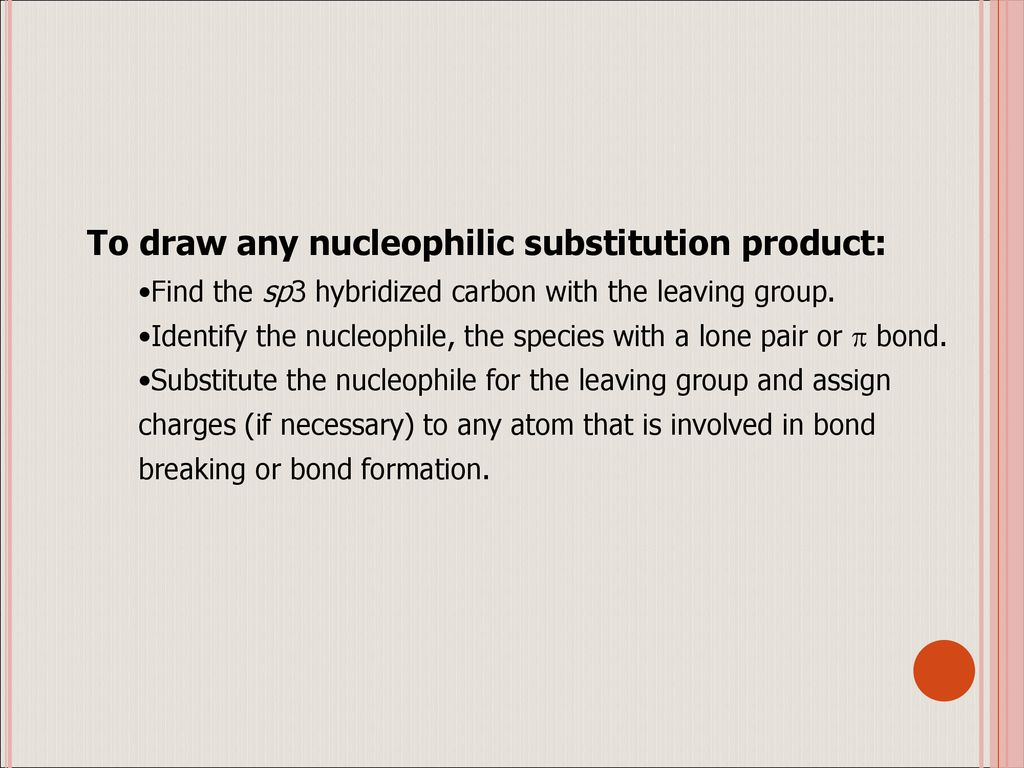 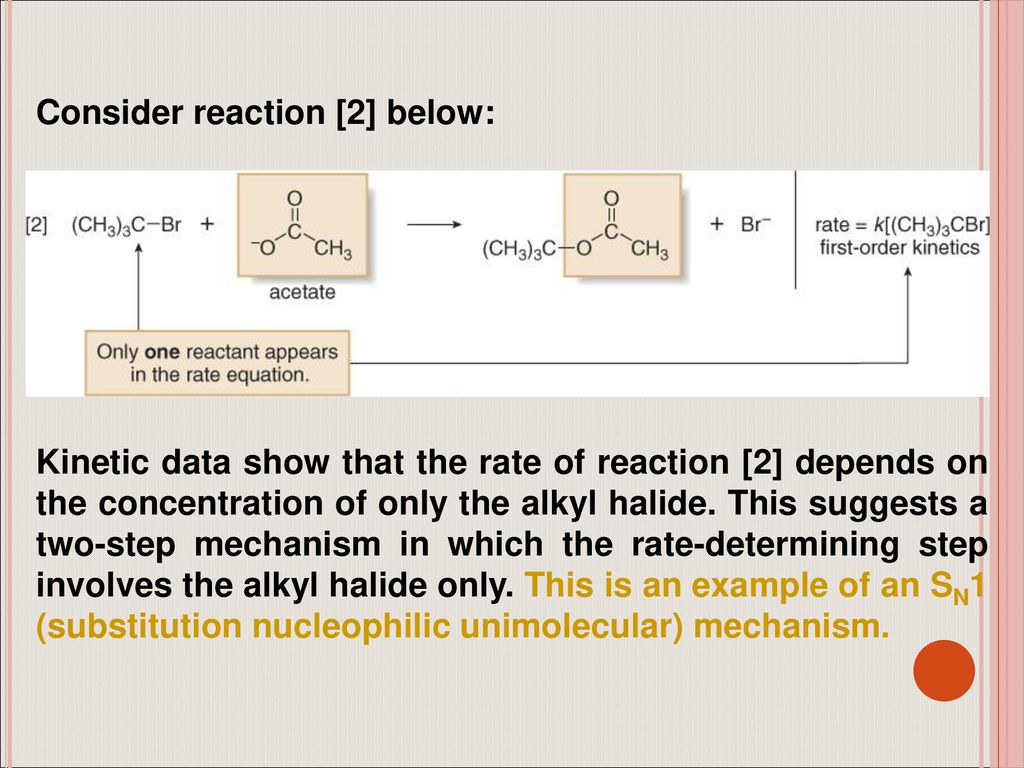 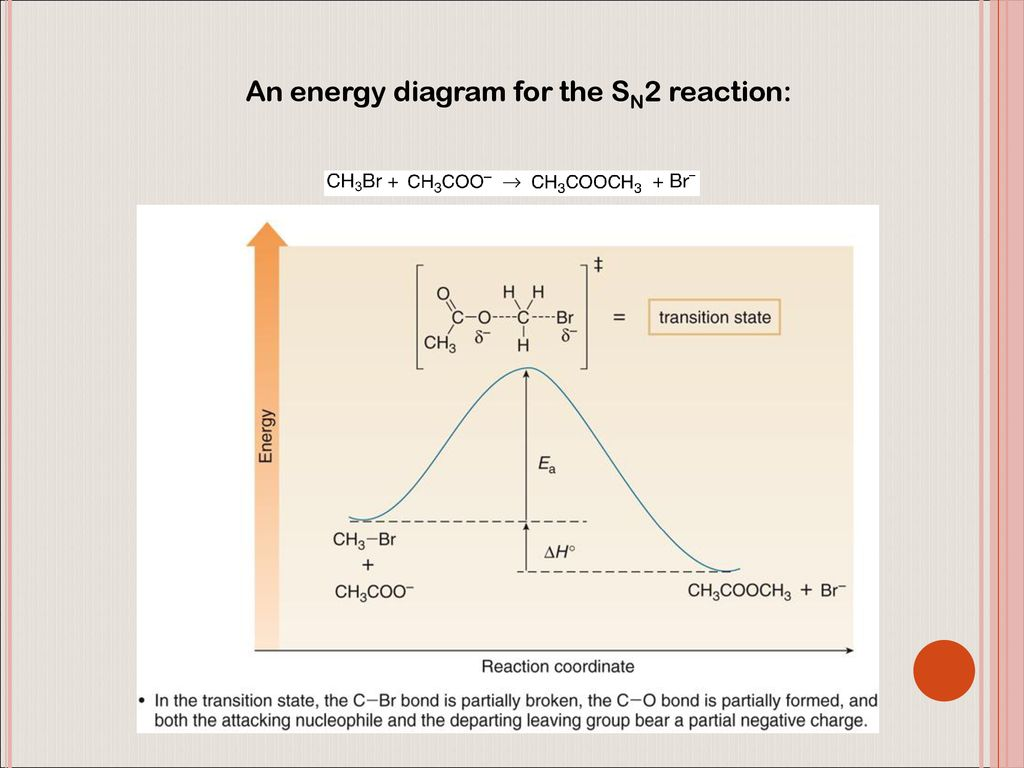 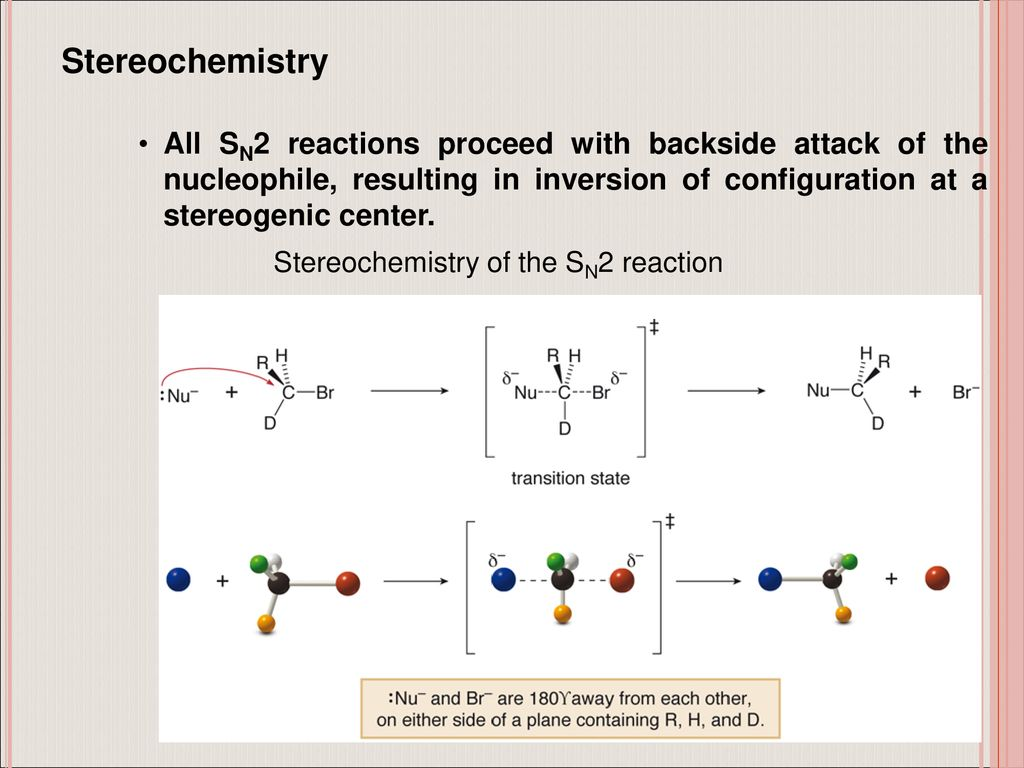 Thank you